Blue Energy
Actueel onderwerp voor contextrijke natuurkunde les

WND Conferentie 14-12-2012
	 
Ilse Voskamp
Inhoud
Blue Energy: hoe werkt het?

Potentie
Status quo
SWOT
Vanuit verschillende optieken

Afsluiting

Vragen
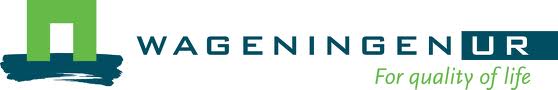 Blue Energy: hoe werkt het?	 | 1
Gebaseerd op verschillende zout-
	concentratie in zoet en zout water

Door zonne-energie ‘aangedreven’:
	hydrologische kringloop  
Zorgt voor een grens van zoet en
zout water bij monding rivier in zee

Energie-opwekking d.m.v. RED:
	Reverse Elektrodialysis
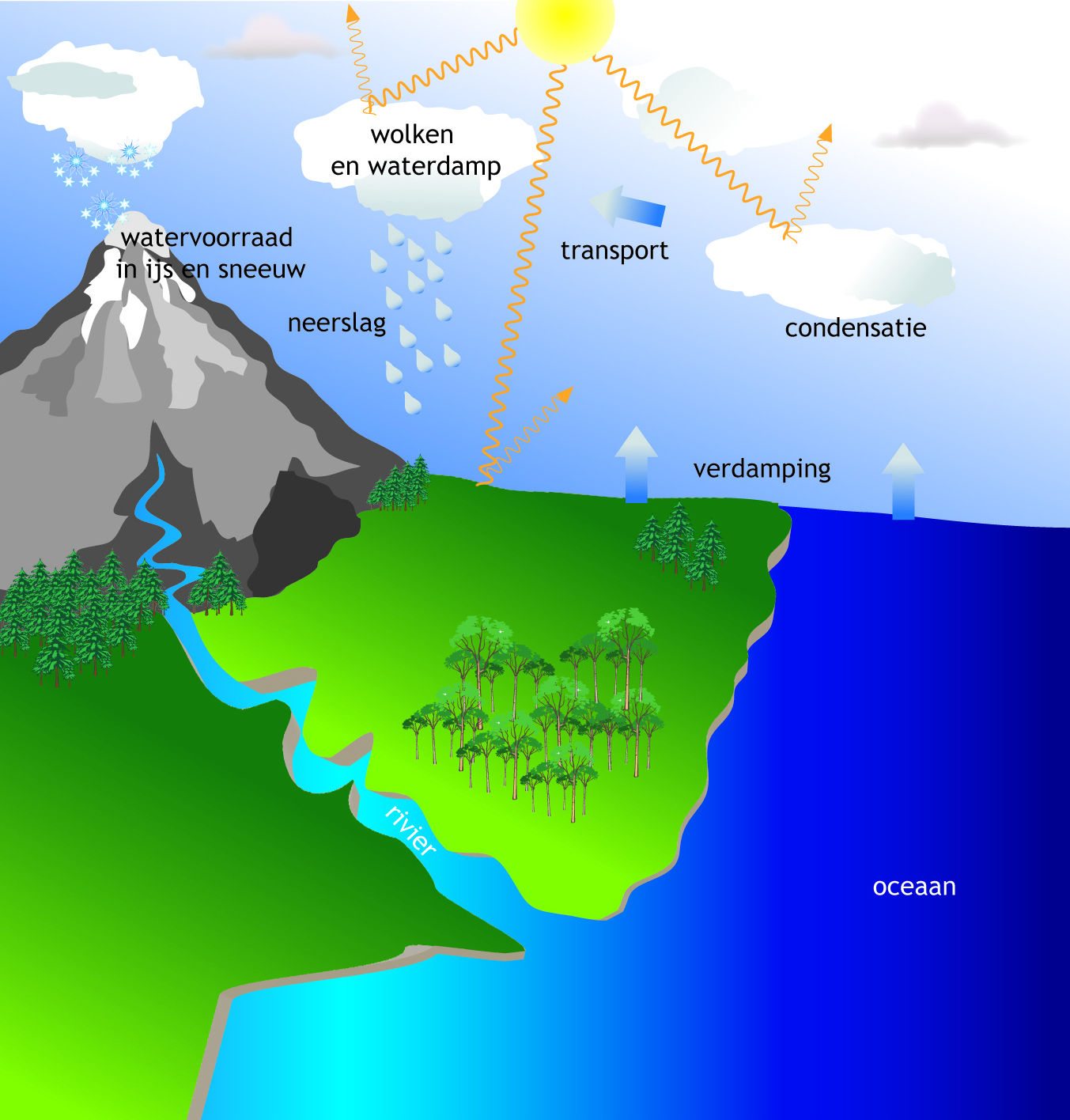 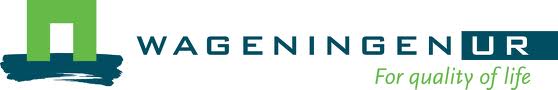 Blue Energy: hoe werkt het?	 | 2
Zoet en zout water wordt langs elkaar heen geleid
Zoet/zout water is gescheiden door  membranen
Anionmembranen laten alleen Cl – ionen door
Kationmembranen laten alleen Na+ ionen door
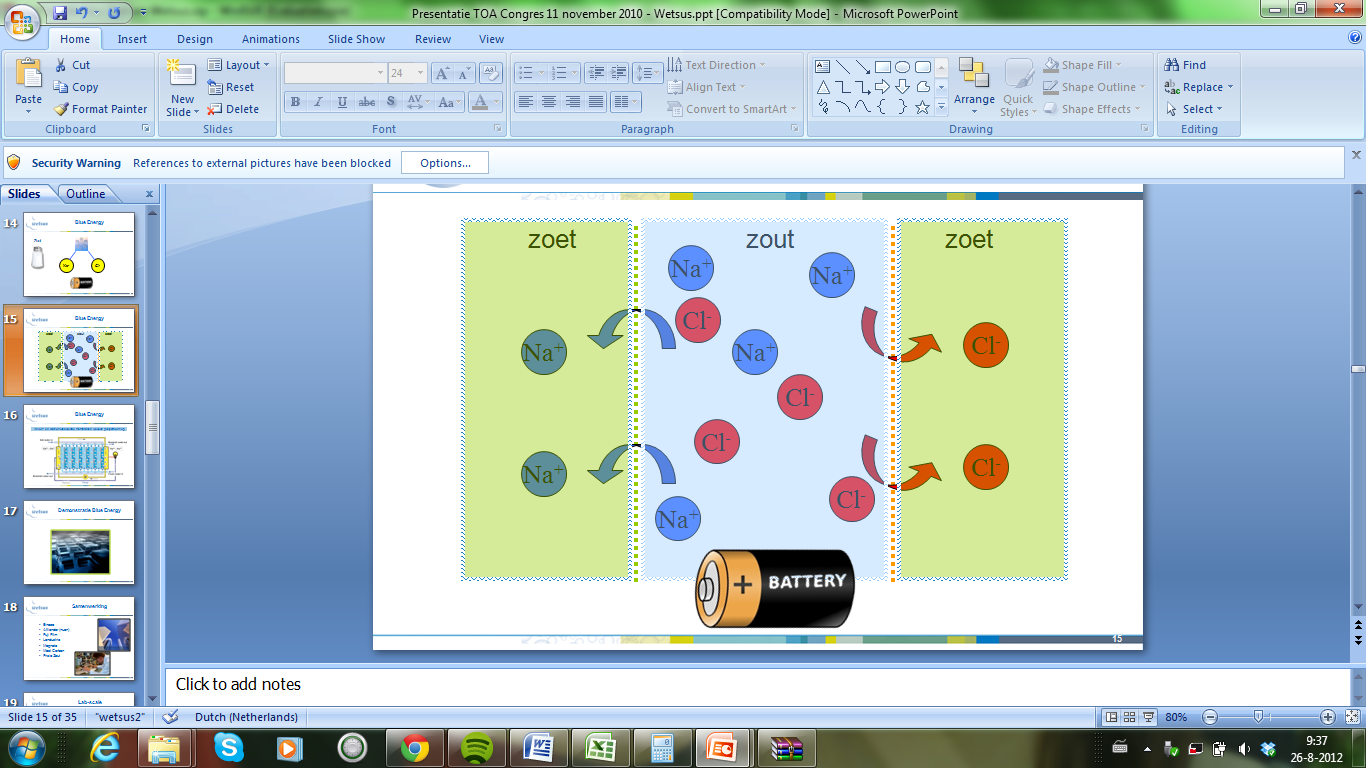 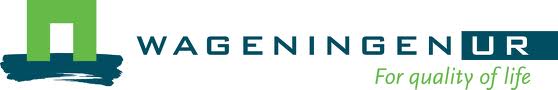 Blue Energy: hoe werkt het?	 | 3
Vanuit zout water migreren ionen naar zoete water
Netto stroom positieve deeltjes naar links en negatieve deeltjes naar rechts: + en – kant als bij een batterij
Spanningsopbouw per membraan ongeveer 0,08 V
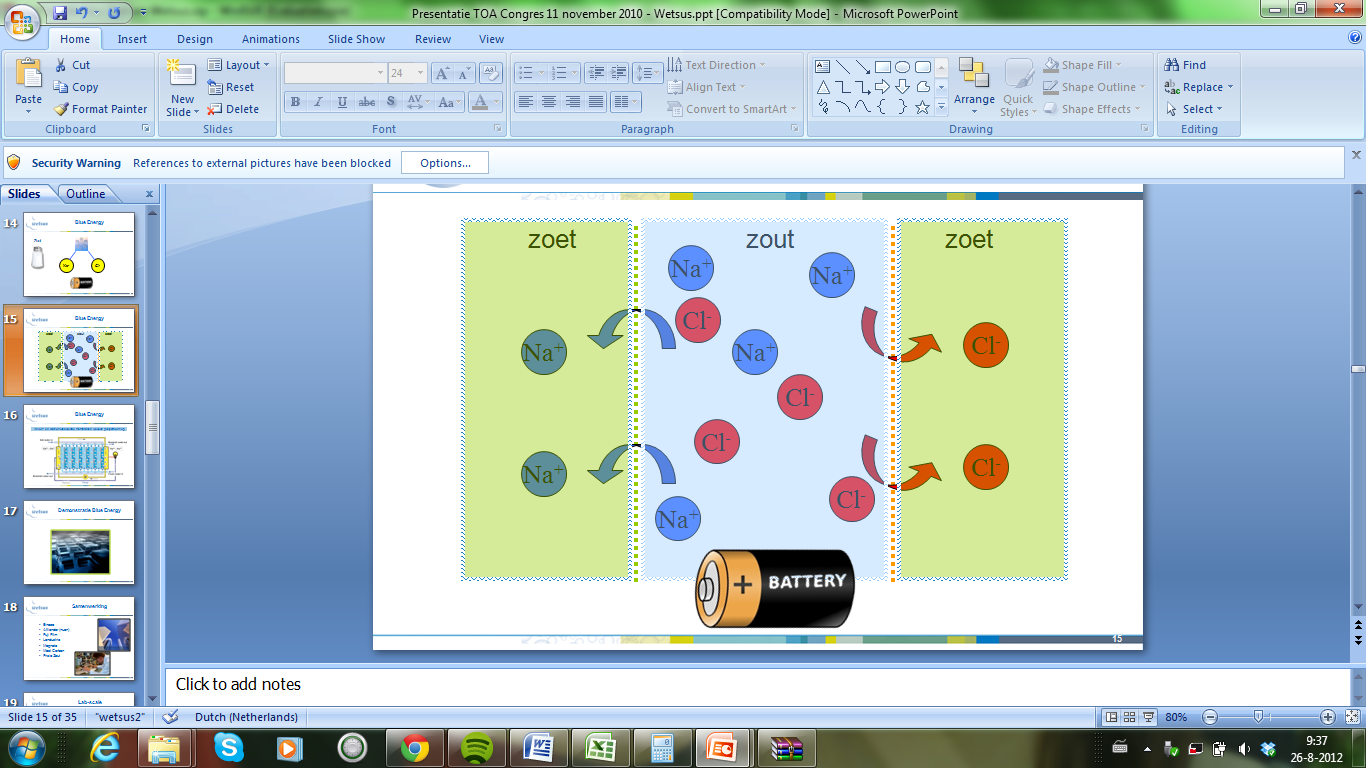 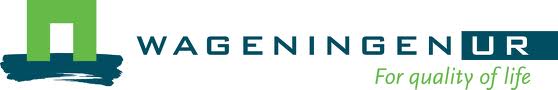 Blue Energy: hoe werkt het?	 | 5
Meerdere ‘batterijtjes’ achter elkaar: Blue Energy cel
Opstelling heeft 20 membranen, kan 1,5 V leveren

Elektroden aan beide zijden van compartimenten
Redoxreacties zetten ionenstroom in electronenstroom
Elektrolytvloeistof nodig om redoxreacties blijvend te laten optreden
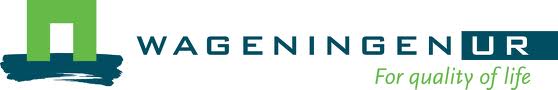 Blue Energy: hoe werkt het?	 | 4
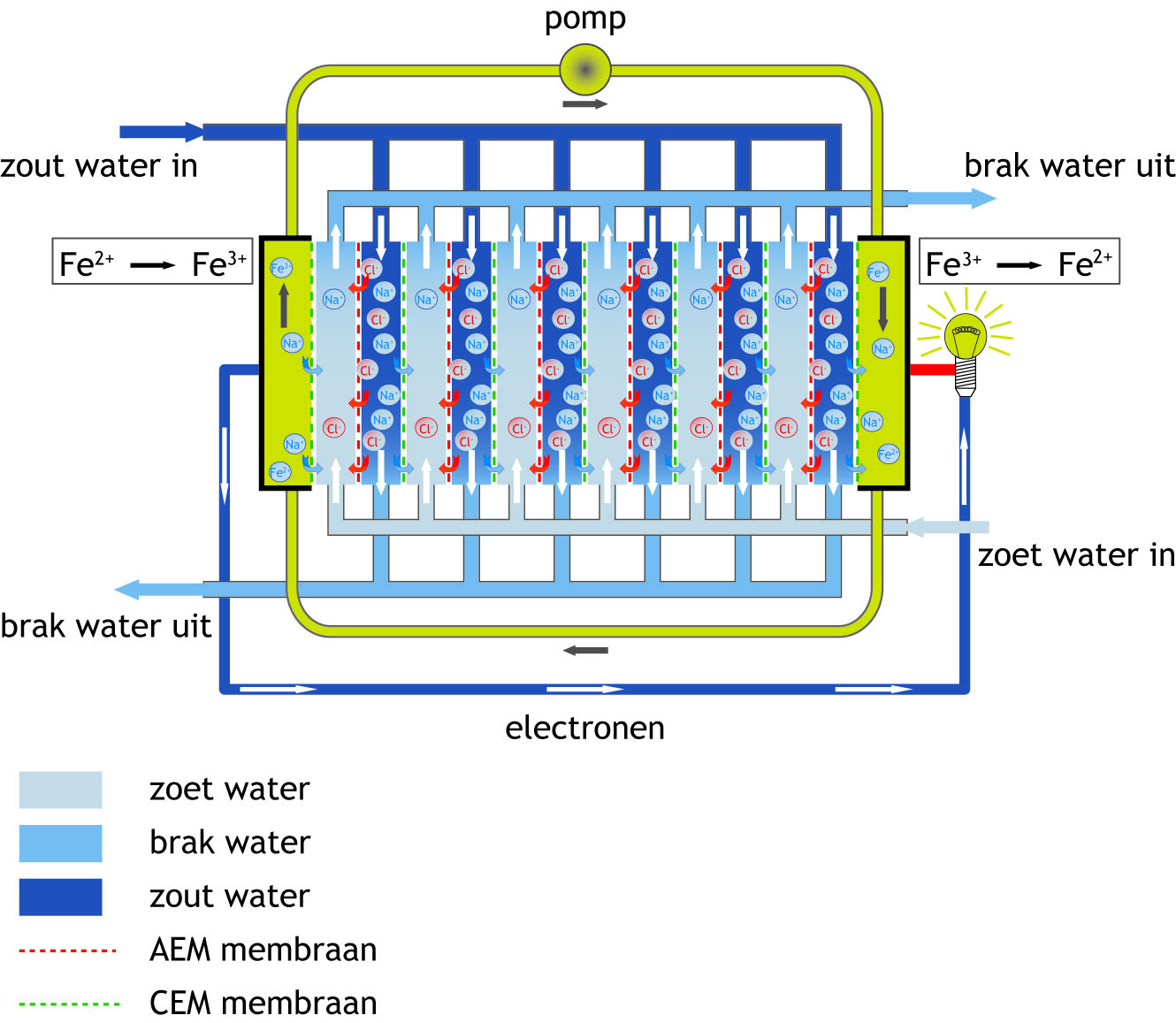 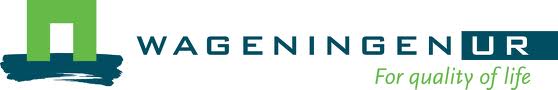 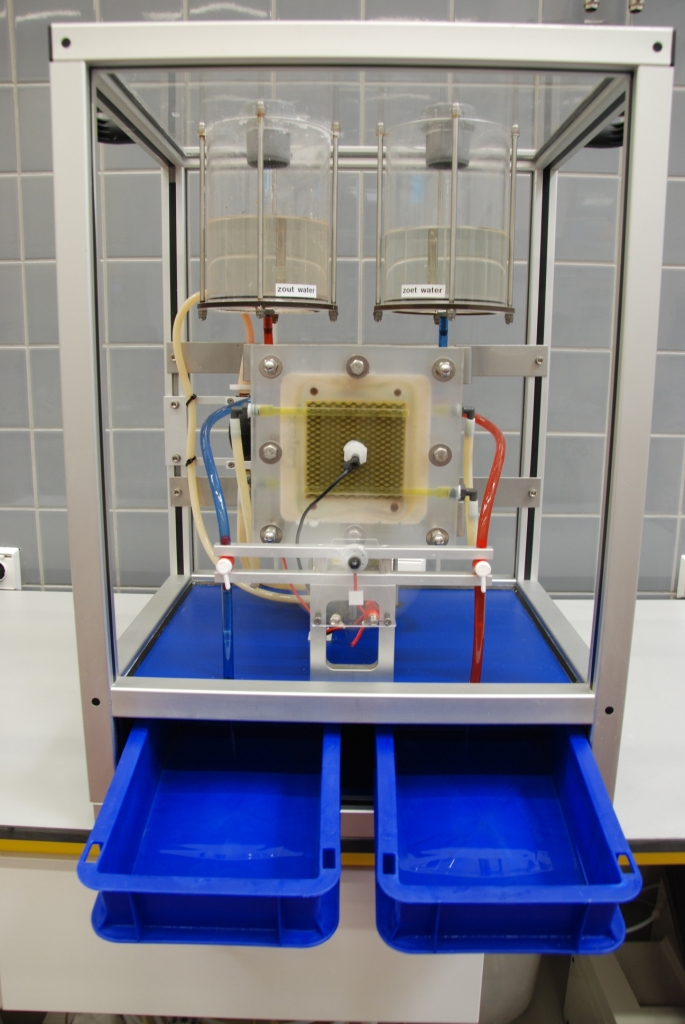 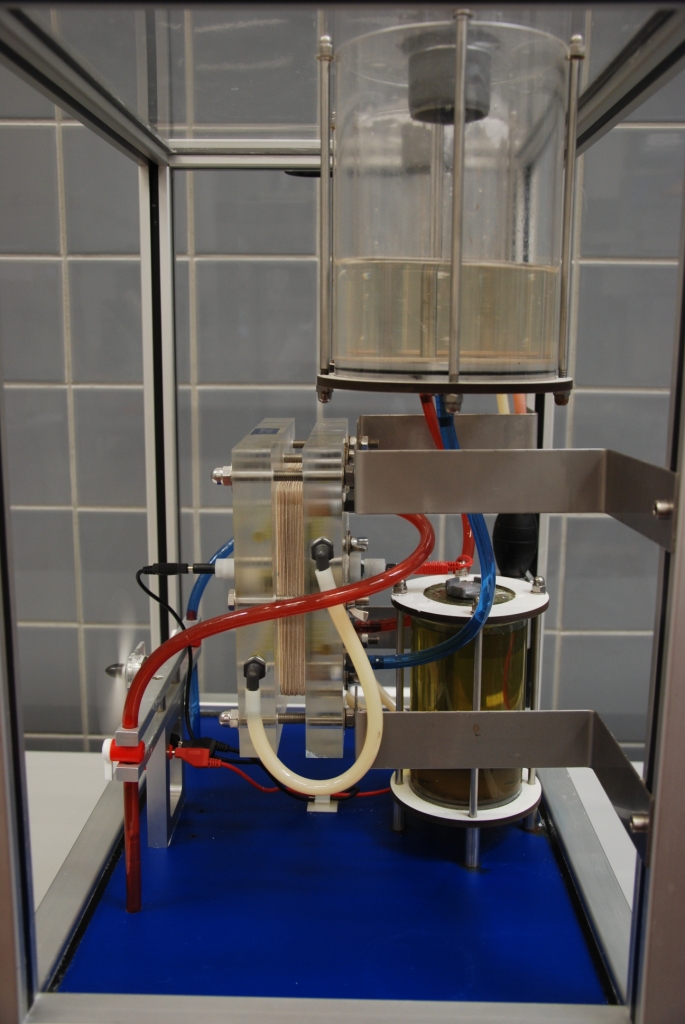 Potentie – Status Quo			 | 1
2006: Opstelling laboratoriumschaal 
0,1 W	
2009: Proefopstelling zoutfabriek (Harlingen) 
1 kW
2013: Demonstratiefabriek (Afsluitdijk)
50 kW

Bij voorspoedig verloop onderzoek:
2017: Basismodule
200kW
2019: Energiecentrale
200MW
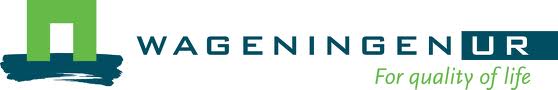 Potentie- Status Quo		| 2
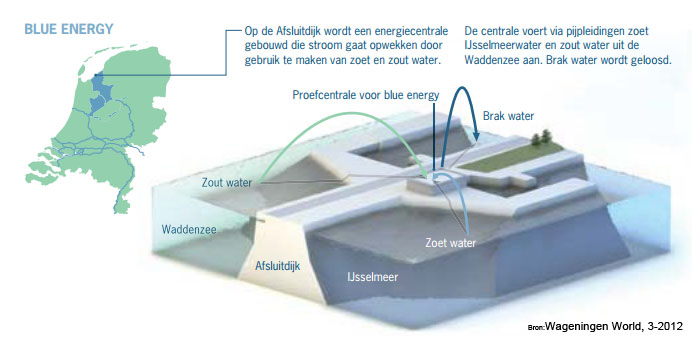 SWOT
Potentie vanuit verschillende optieken
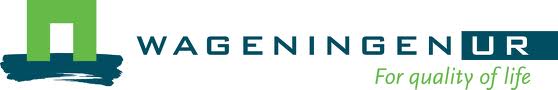 Potentie- SWOT en optieken
SWOT- Analyse
Strengths		-	sterke  punten 
Weaknesses	-	zwakke punten
Opportunities	-	kansen
Threaths		-	bedreigingen

Optieken
Onderzoeker
Ingenieur
Planoloog
Beleidsadviseur
Etc.
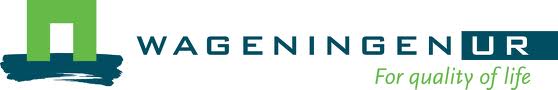 Denk eens aan...
Energiecentrale van 200MW
4 zeecontainers hoog, 1km lengte
Vermogens bij rendement 70% (proefresultaten)
Elektriciteitsvoorziening 500 000 huishoudens = alle huishoudens in Noord Nederland 
Investeringskosten 5150-7100 €/kW in 2020, afnemend naar 3600-5000 €/kW  in 2030

Nederlands potentieel Blue Energy: 2000 MW
12% Nederlanse elekriciteitsvoorziening
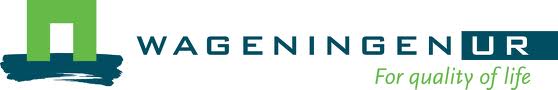 Denk eens aan...
Flinterdunne membranen
Gemak van migreren Na+ en Cl- bepaalt rendement
Dichtslibben vermindert stroomproductie
Mogelijke oplossing: doorspoelen met chloor 

Vismigratie 
Brakke water afkomstig van blue-energy centrale
Lokstroom en overgang vissen (geen zoet/zout ‘shock’)
Kwaliteit sterk beïnvloedt door zuivering: ‘dood water?’
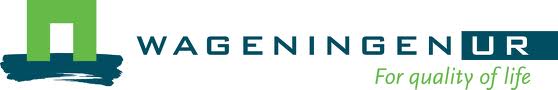 Denk eens aan...
Schaalvergroting	 van proefopstelling naar realiteit
Slangen, pompen
Invloed eb en vloed
Aparte opvang brak water
Afsluitdijk als waterkering – boren verboden
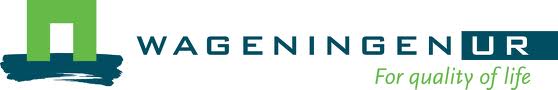 Afsluiting
Blue Energy: interessant onderwerp voor contextrijke natuurkundeles

Natuurkundige concepten
 Elektriciteit, arbeid, vermogen, stroomsterkte, weerstand

Raakvlak met verschillende vakgebieden; 
Scheikunde, natuurkunde, wiskunde, aardrijkskunde

Aansprekend en Actueel
Voorbeeld van innovatie en ontwikkelingsproces
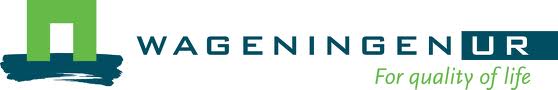 Vragen
Meer informatie?
Inschrijflijst
Toezenden meer informatie 
Link voor gratis download NLT Module BlueEnergy
WUR stand op informatiemarkt
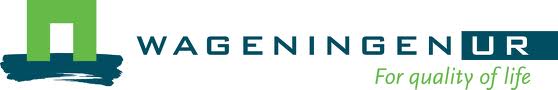